CHÀO MỪNG CÁC EM!
ĐẾN VỚI BÀI HỌC MỚI!
KHỞI ĐỘNG
Mảnh vườn trồng rau của bác Phương có dạng hình chữ nhật. Bác Phương nhờ em tính diện tích vườn rau. Em cần phải làm những gì để giải quyết bài toàn này?
CÁC BƯỚC GIẢI QUYẾT VẤN ĐỀ
Bước 1
Bước 2
1
2
Thu thập và tìm kiếm thông tin.
Xác định thông tin cần thiết: chiều dài và chiều rộng.
Bước 3
Bước 4
3
4
Áp dụng công thức tính diện tích hình chữ nhật.
Kiểm tra lại kết quả và cung cấp cho bác Phương
BÀI 1. THU THẬP VÀ TÌM KIẾM THÔNG TIN TRONG GIẢI QUYẾT VẤN ĐỀ
MỤC TIÊU
Giải thích được sự cần thiết, tầm quan trọng của việc thu thập và tìm kiếm thông tin trong giải quyết vấn đề.
1. VAI TRÒ CỦA THÔNG TIN TRONG GIẢI QUYẾT VẤN ĐỀ
- Thảo luận nhóm trong thời gian 3 phút: vai trò của thông tin trong giải quyết vấn đề là gì?
- Gợi ý: dựa vào ví dụ tính diện tích vườn rau của bác Phương để thảo luận.
XA
XÁC ĐỊNH THÔNG TIN CẦN THIẾT
Chiều dài
Chiều rộng
Sơ đồ mảnh vườn
Thông tin về chiều dài mảnh vườn là cần thiết để tính diện tích.
Thông tin về chiều rộng mảnh vườn là cần thiết để tính diện tích.
Có sơ đồ cụ thể của mảnh vườn sẽ giúp hình dung rõ ràng hơn.
VAI TRÒ CỦA THÔNG TIN TRONG GIẢI QUYẾT VẤN ĐỀ LÀ:
Thông tin cho ta hiểu rõ vấn đề cần giải quyết, cung cấp kiến thức và dữ liệu để có thể tìm ra cách giải quyết vấn đề.
2. THU THẬP VÀ TÌM KIẾM THÔNG TIN TRONG GIẢI QUYẾT VẤN ĐỀ
Để giải quyết vấn đề của bác Phương, với những thông tin còn thiếu em làm cách nào để thực hiện được yêu cầu?
Sau thời gian thảo luận 3 phút, các nhóm sẽ đưa ra câu trả lời của mình bằng cách lên bảng trình bày (trò chơi tiếp sức).
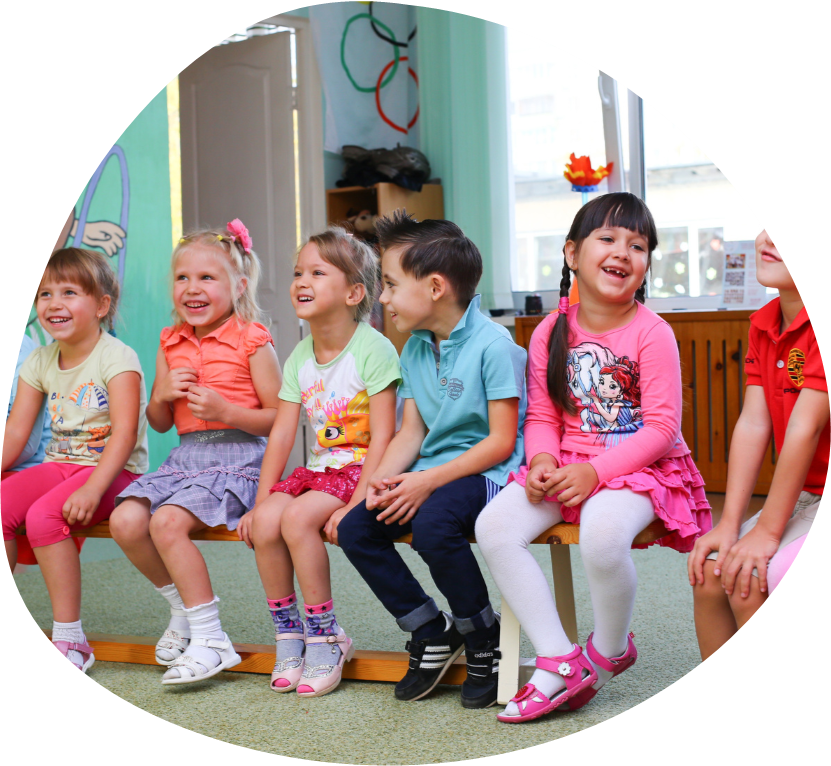 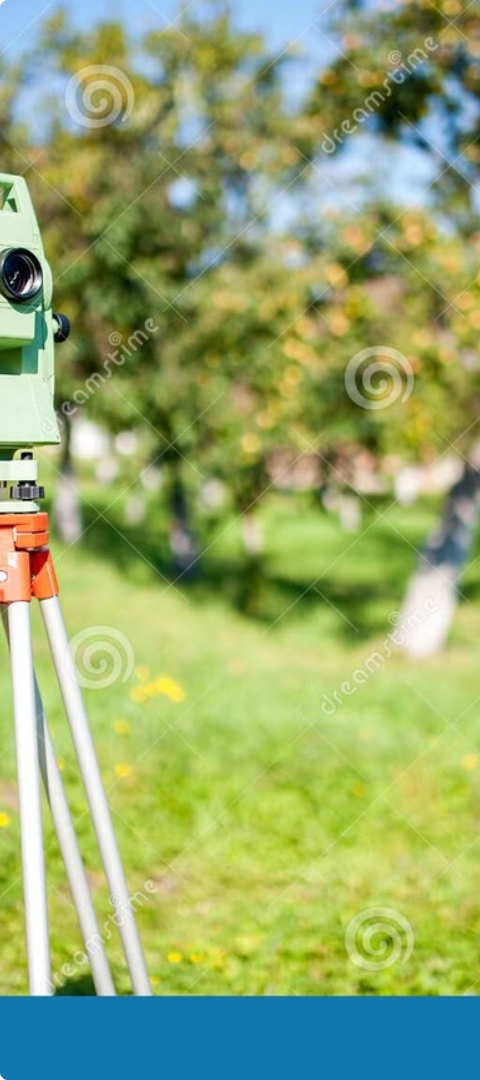 Thu thập thông tin
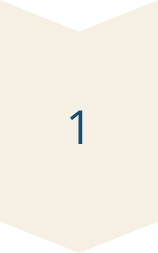 Hỏi bác Phương
Người trực tiếp sở hữu mảnh vườn, bác Phương có thể cung cấp thông tin về chiều dài và chiều rộng.
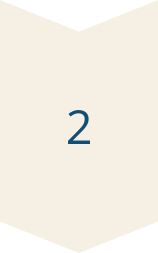 Đo đạc trực tiếp
Nếu bác Phương không nhớ rõ, bạn có thể cần phải đo đạc trực tiếp mảnh vườn.
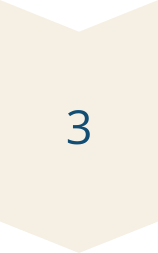 Tìm tài liệu
Kiểm tra xem có bản vẽ thiết kế hoặc tài liệu liên quan
 để lấy thông tin.
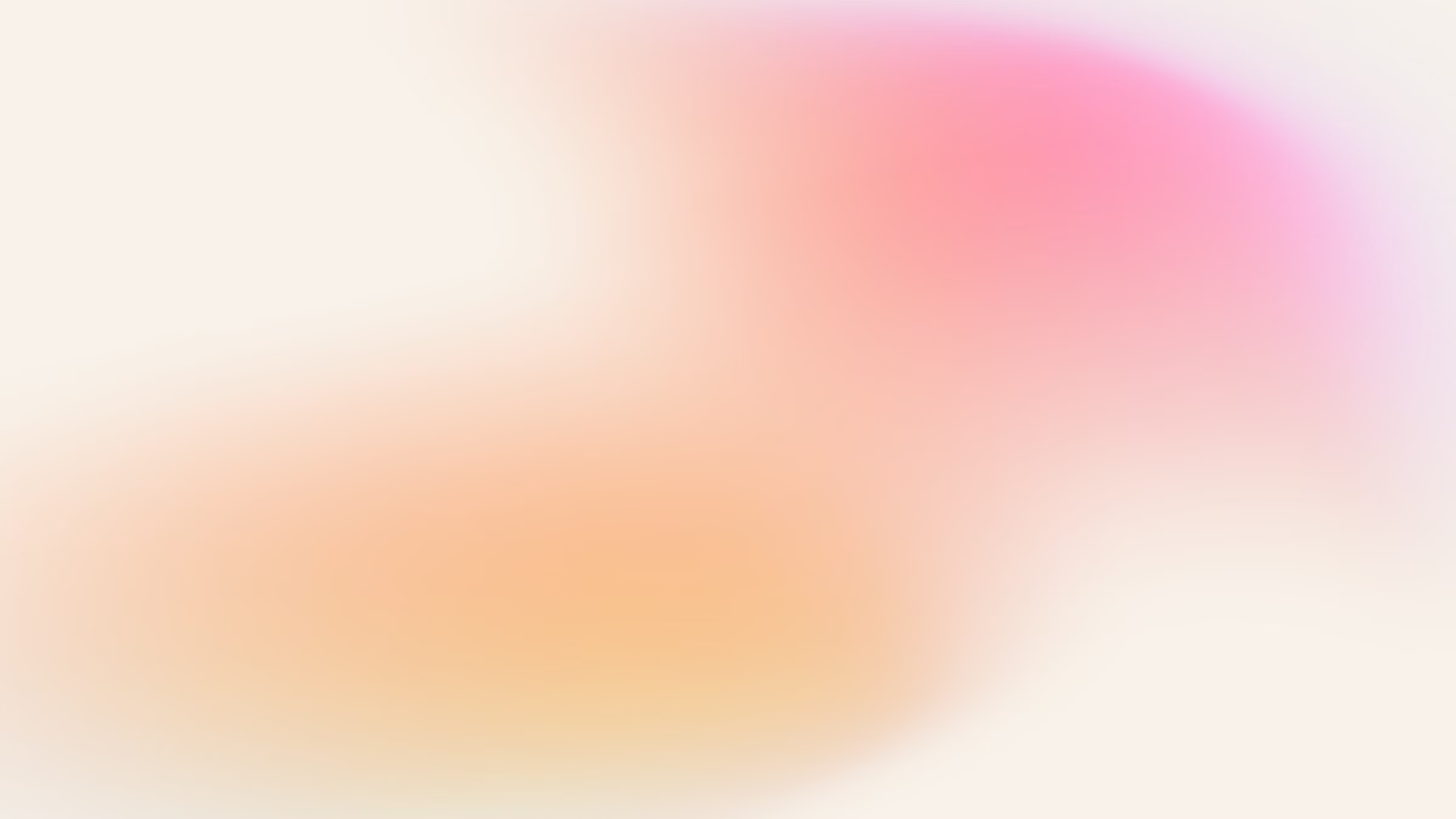 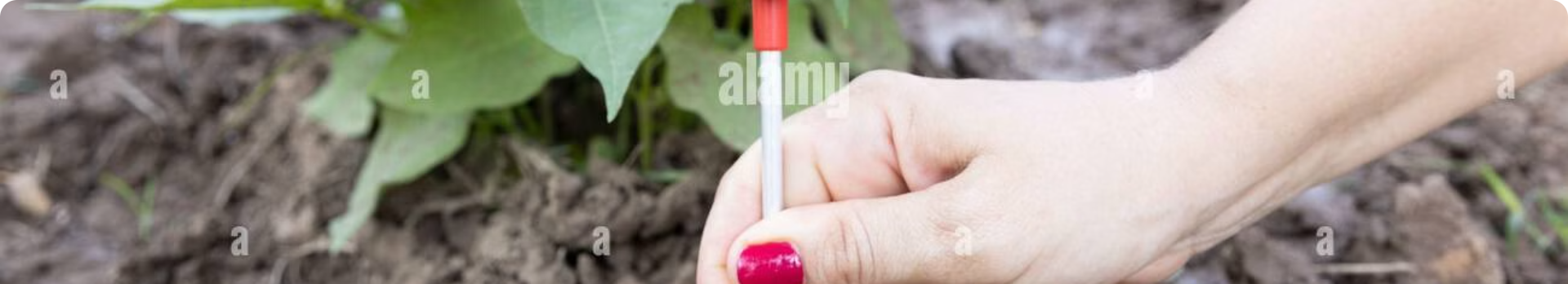 PHÂN TÍCH THÔNG TIN VÀ TÍNH DIỆN TÍCH
Chiều dài
Tính diện tích
Đo hoặc lấy thông tin về chiều dài của vườn.
Áp dụng công thức: Diện tích = Chiều dài x Chiều rộng.
1
2
3
Chiều rộng
Đo hoặc lấy thông tin về chiều rộng của vườn.
LUYỆN TẬP
Nhiệm vụ: Mỗi tổ sẽ thảo luận đưa ra một vấn đề cần giải quyết. Các thành viên trong tổ sẽ thu thập và tìm kiếm thông tin để giải quyết vấn đề.
- Sau thời gian 5 phút: các tổ nêu vấn đề cần giải quyết và cách thực hiện.
- Các tổ khác lắng nghe, nhận xét và bổ sung.
VẬN DỤNG
CÂ
CÂU 1
Vai trò của thông tin trong giải quyết vấn đề là gì?
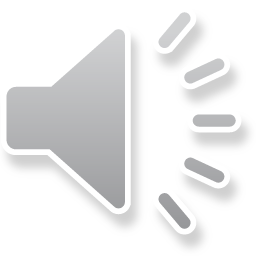 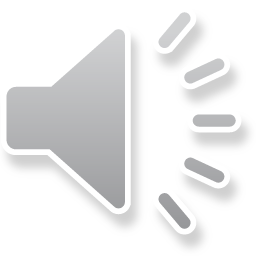 A.
A.
C.
Cung cấp dữ liệu
Hiểu rõ vấn đề cần giải quyết
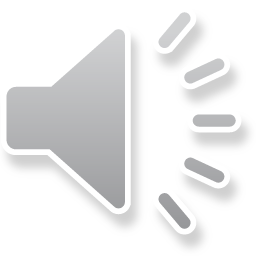 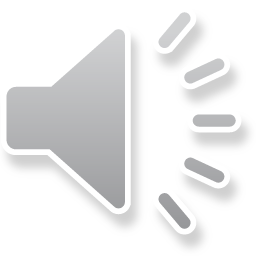 Cung cấp kiến thức
Cả 3 đáp án trên
A.
B.
D.
CÂ
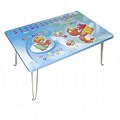 CÂU 2
Muốn tính diện tích hình chữ nhật bàn học của mình, em sẽ làm gì đầu tiên?
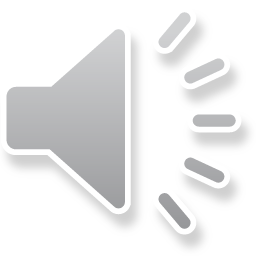 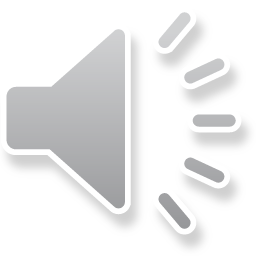 Tìm kiếm thông tin
Tính diện tích
A.
A.
C.
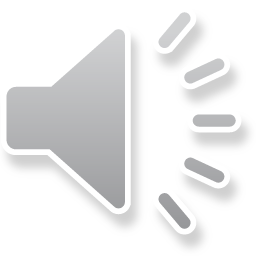 Xác định thông tin cần thiết.
Không có đáp án nào đúng
A.
B.
D.
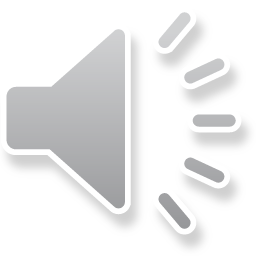 CÂ
CÂU 3
Để tìm kiếm thông tin chiếc bàn học của mình nhanh nhất, em có thể?
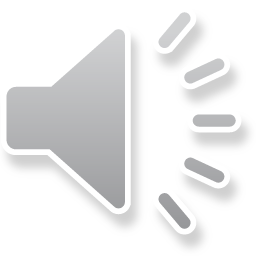 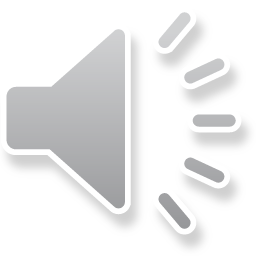 Đo kích thước trực tiếp
Hỏi nhà sản xuất
A.
A.
C.
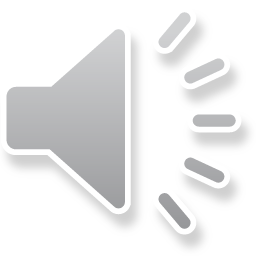 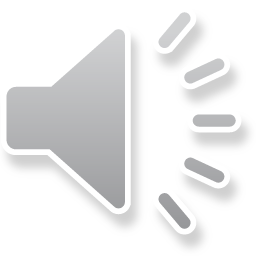 Tìm thông tin trên mạng
Cả 3 đáp án trên
A.
B.
D.
HƯỚNG DẪN VỀ NHÀ
Ôn tập lại nội dung của bài học. 
Hoàn thành các bài tập, nhiệm vụ được giao về nhà. 
Chuẩn bị cho bài học mới, Bài 2. Thực hành tìm kiếm và chọn thông tin trong giải quyết vấn đề.
CẢM ƠN CÁC EM!
ĐÃ LẮNG NGHE!